Module 10: Statistical and Quantitative Genetics of Disease
John Witte
Session #2: 
Single locus analysis: design, analysis, logistic regression, covariates, multivariate analysis.
Assume we have DNA on Cases and Controls
What analytic approaches should we use?
How to model?
Adjusting for covariates?
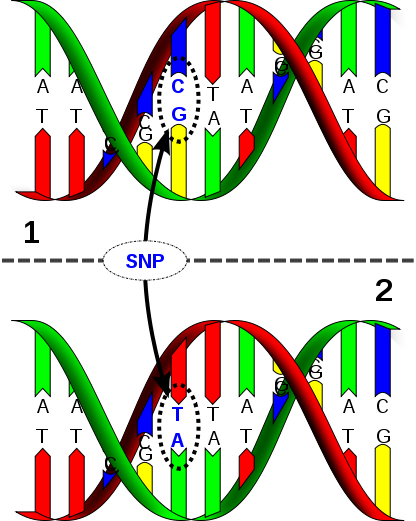 Association Analysis
Simple chi-square test comparing genotype frequencies (2 d.f.)
Called a co-dominant analysis
Testing for Association
Observed:                           		Expected
Geno	Case  Control  Total   	OR	        Case         Control
  CC    A        D  A+D=nCC	AF/DC   		nCC*nCase/n  nCC*nCont/n
  CT    B        E  B+E=nCT	AE/BD   		nCT*nCase/n  nCT*nCont/n
  TT    C        F  C+F=nTT	1	   			nTT*nCase/n  nTT*nCont/n
Total A+B+C  D+E+F  A+B+C+D+E+F
      =nCase =nCont  =n

Sum (Observed – Expected)^2/Expected. Chi squared with 2 degrees of freedom.

Expected cell count = row_total * column_total / total
Testing for Association
Observed:                    		Expected
Geno Case  Control  Total	OR    	Case           Control
  CC   20        5  25  	12     	25*35/65=13.5  25*30/65=11.5  
  CT   10       10  20    	3 	  	20*35/65=10.8  20*30/65=9.2
  TT    5       15  20		1       20*35/65=10.8  20*30/65=9.2
Total  35       30  65
      =nCase =nCont  =n

Sum (Observed – Expected)^2/Expected 
    = (20-13.5)^2/13.5 + (10-10.8)^2/10.8 + (5-10.8)^2/10.8
       + (5-11.5)^2/11.5 + (10-9.2)^2/9.2 + (15-9.2)^2/9.2
    = 13.7

P-value = 0.0011
Co-dominant model
Genetic Model
ORs depend on genetic model
R = r = 1	not risk allele
R > r = 1	recessive
R = r > 1 	dominant
R = r2 > 1	log additive

(Assuming positive association)
Genotype	OR
CC				R
CT				r
TT				1
Harry Potter’s Pedigree
Muggle
Wizard / 
Witch
Vernon Dursley
Lily Evans
James Potter
Petunia Dursley
Harry Potter
Dudley Dursley
Harry Potter’s Pedigree
Muggle
Wizard / 
Witch
Vernon Dursley
Lily Evans
James Potter
Petunia Dursley
or
Harry Potter
Dudley Dursley
or
Squib
Argus Filch
What About Filch?
Testing for Association
2 df Genotype                   Recessive (G)           Dominant (G)     
Genotype Case Control           Case Control            Case Control    
CC       A    D              CC A    D         CC or CT A+B  D+E       
CT       B    E        CT or TT B+C  E+F             TT C    F         
TT			  C	   F				
~chi_sq(2df)                   ~chi_sq(1df)           ~chi_sq(1df)      




Genotype Case Control           Case Control            Case Control     
CC       20    5              CC 20    5         CC or CT 30 15        
CT       10    10       CT or TT 15   25               TT 5  15        
TT        5    15
         P=0.0011              P=0.0020                 P=0.0045
What model should we use here?
Genetic Model
If genetic model known: 
Collapse genotypes into 2x2 table, 1 d.f. test 
Or trend test for log additive
Use logistic regression: coding; covariates, odds ratios

If genetic model unknown? 
Log-additive is default. Why?

Could use all three models (dom, rec, log additive).
Compare fit with the co-dominant (2d.f.) model (LR test). 
Can’t use LR test to compare models since not nested.
Model with best fit and smallest P is best?
Use permutation test (MAX test).
Odds Ratios vs. Relative Risks
When does the OR estimate the RR?
When the disease is “rare”





q+: Incidence in carriers (exposed)
q-: Incidence in non-carriers
  (non-exposed)
Logistic Regression
1.0

0.8

0.6

0.4

0.2

0.0
5
Probability (P)
Logit (P) = (log[P/(1-P)])
0
-5
G
G
P
1
P(DG) =
	     		1 + e -(α + βG)
log
= α + βG
(1-P)
The log odds of disease increases linearly with G.
Interpretation of Coefficients
The logistic regression coefficients: β = log (OR) 

Assume G=1 (carrier), G=0 (non-carrier)
	log [P1 /(1 – P1)] = α + β*1
	log [P0 /(1 – P0)] = α + β*0
so	
   log [P1 /(1 – P1)] - log [P0 /(1 – P0)] = β
or
	log[P1 /(1 – P1) / (P0 /(1 – P0))] = log (OR) = β
	
The OR for the effect of G on disease risk is eβ
For multiple variants, assumes joint effects are multiplicative.
Multivariate Analysis
Single Locus Analysis
Multiple Loci
Rare Variants
“Common”: MAF > 0.05
“Less common”: 0.05>MAF>0.01
“Rare”: 0.01<MAF

SNP: MAF>0.01 (Single Nucleotide Polymorphism)
SNV: MAF<0.01 (Single Nucleotide Variant)
Rare Variants
Previous GWAS focused on chips designed for MAF > 0.05 (most powered for MAF > 0.10)
Exome arrays
Sequencing (de novo)
Analysis of Rare Variants
Focus on a set of k variants
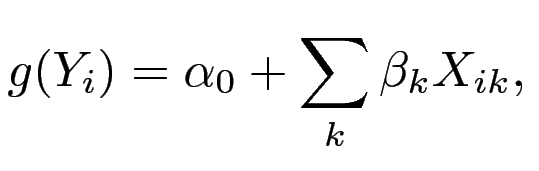 Difficult to model due to sparsity.
Limited power.
Sample Size for Rare Variants
Rare Variant Tests
‘Up-weight’ analyses for most likely causal variants.
Burden tests (CAST, Collapsing, WSS).
Variance component (dispersion) tests (SKAT, SKAT-O, C-alpha).

Burden tests more powerful when a large percentage of rare variants are causal and have the same sign (direction of association).

Variance component more powerful when there is a mixture of risk and protective variants, and most rare variants are not causal.
Burden Tests for Rare Variants
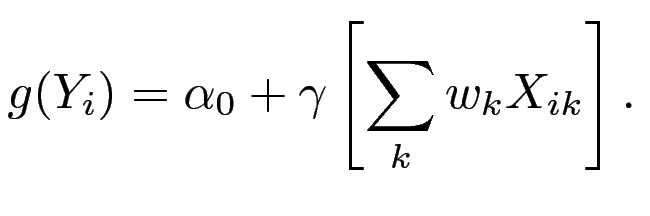 Where wk defines similarities among the variants for their aggregation / modeling

Estimate the effect of a weighted summary ‘score’
across each individuals’ rare variants on outcome.
Key Aspect: Specifying wk
where
ak inverse variance weighting, controls’ MAF
sk direction of association; positive / negative
ik Indicators for whether to aggregate
Overall MAF 
Hard cutpoint (e.g., MAF < 0.01)
Functional information
Non-synonymous
Deleterious (SIFT)
Example: Cohort Allelic Sums Test (CAST)
Aggregate rare variants within three genes
	ak = 1
	sk = 1
	ik = 1 if rare, nonsynonymous
Cohen et al., Science 2004;305:869.
Morgenthaler Mut Res 2007;615:28.
Difficult to determine best weighting / aggregation scheme a priori Most approaches make strong assumptions about exchangeability and combination of rare variants for analysis.
Empirical ‘Step-Up’ Approach
Data driven aggregation of rare variants
Consider multiple possible groupings
Select the “best” grouping (e.g., min P)
Correct by permutation

Possible groupings defined by:
MAF weighting / cutoffs
Positive or negative associations
Nonsynonomous
Deleterious (SIFT)
All possible subsets, or those contributing most to signal
Hoffmann, Marini & Witte, 2010
[Speaker Notes: Remains unclear what studies of rare variants will detect.]
Variance Components Approach
SNP-set (Sequence) Kernel Association Test (SKAT) (Wu et al., AJHG 2011).
Uses flexible weight kernels, which reflect different assumptions underlying the rare variant tests. 
For example, that rarer variants have larger effect sizes.
Test Stats for SKAT vs. Burden
T
T
Covariates
D
D
G
G
Confounders: PCs for population stratification.
Modifiers: Envt or Genetic interactions.
Independent predictors?
S
Zaitlen et al.; Mefford & Witte, PloS Genet, 2012
Population Stratification
Two populations have different allele frequencies and background rates of disease.
Can lead to biased association results.
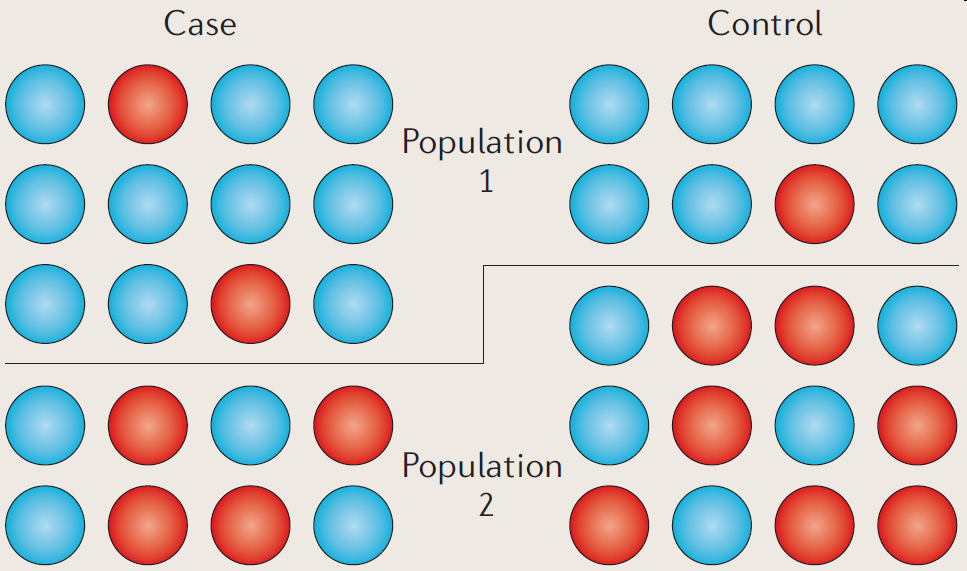 Balding, Nature Reviews Genetics 2010
Population Stratification: Confounding
Exposure of Interest
Disease
True Risk Factor
Genotype of Interest
Ethnicity
True Risk Factor
Disease
Wacholder, JNCI, 2000
Example
Study Population: 4,290 Pima and Papago Native Americans
Genetic Variant: Gm 3;5,13, 15 haplotype (Gm system of human immunoglobulin G)
Outcome: Type 2 diabetes
Question: Is the Gm 3; 5,13, 15 haplotype associated with Type 2 diabetes?
Knowler, AJHG, 1998
Population Stratification: Gm3;5,13,14 in admixed sample of Native Americans of the Pima and Papago tribes
Different genotype frequency,
 different phenotype frequency
Unadjusted for ethnic background
OR = 0.27 (95% 0.18-0.40)
Population Stratification: Gm3;5,13,14 in admixed sample of Native Americans of the Pima and Papago tribes
Adjusted for ethnic background 
OR = 0.83 (95% 0.58-1.18)
Previous result just picked out race/ethnicity!
How can we address the potential bias due to population stratification?
Adjusting for Principal Components
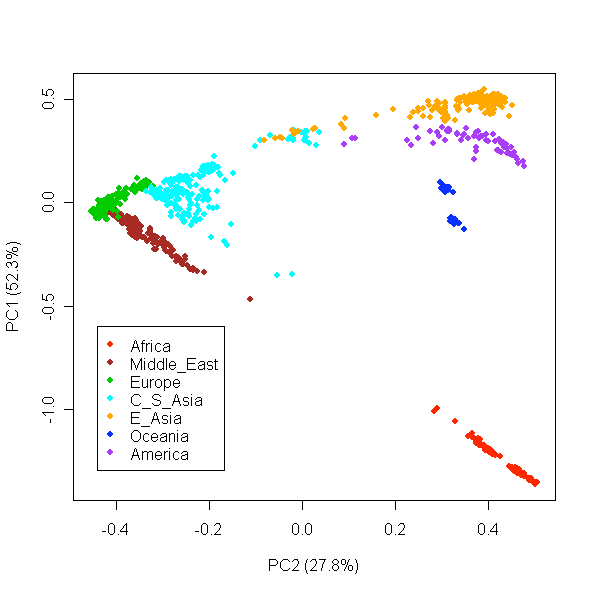 Maximize variance between subjects using all SNPs.
Clusters individuals from different populations.
Li et al., Science 2008